Raj S, Sheldon R
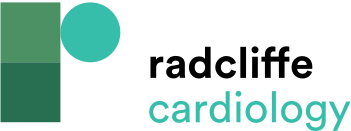 Table 1: Contemporary Expert Statements on Various Facets of the Management of Syncope Disorders
Citation: Arrhythmia & Electrophysiology Review 2016;5(2):122–9
https://doi.org/10.15420/aer.2016.7.2
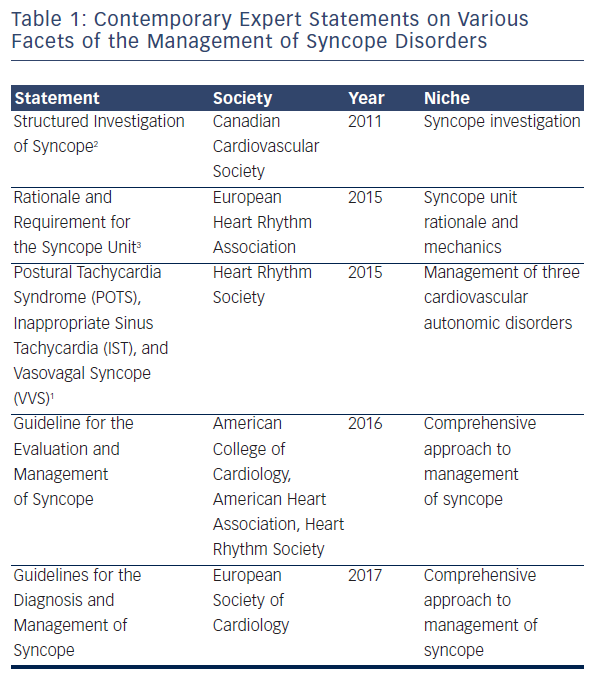